Figure 1. Schematic representation of the three-step framework adopted in the study to collect datasets and metadata ...
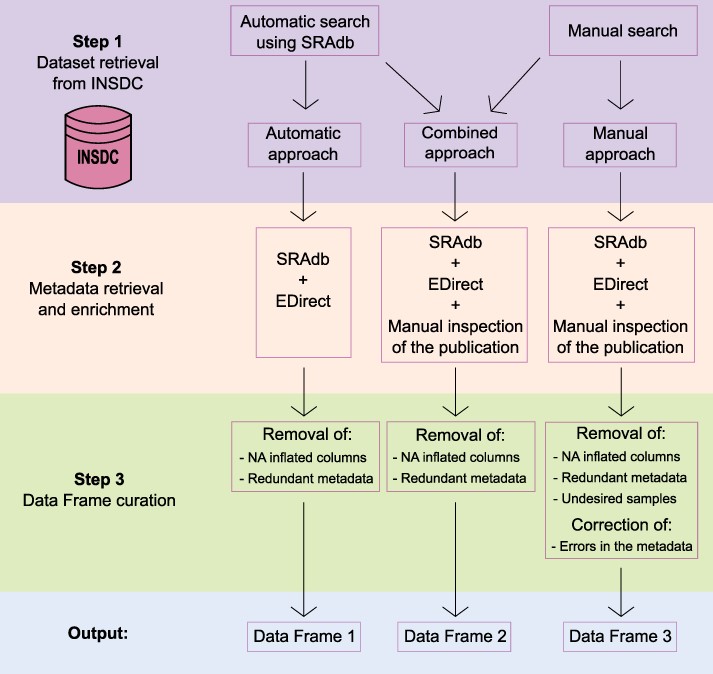 Database (Oxford), Volume 2022, , 2022, baac033, https://doi.org/10.1093/database/baac033
The content of this slide may be subject to copyright: please see the slide notes for details.
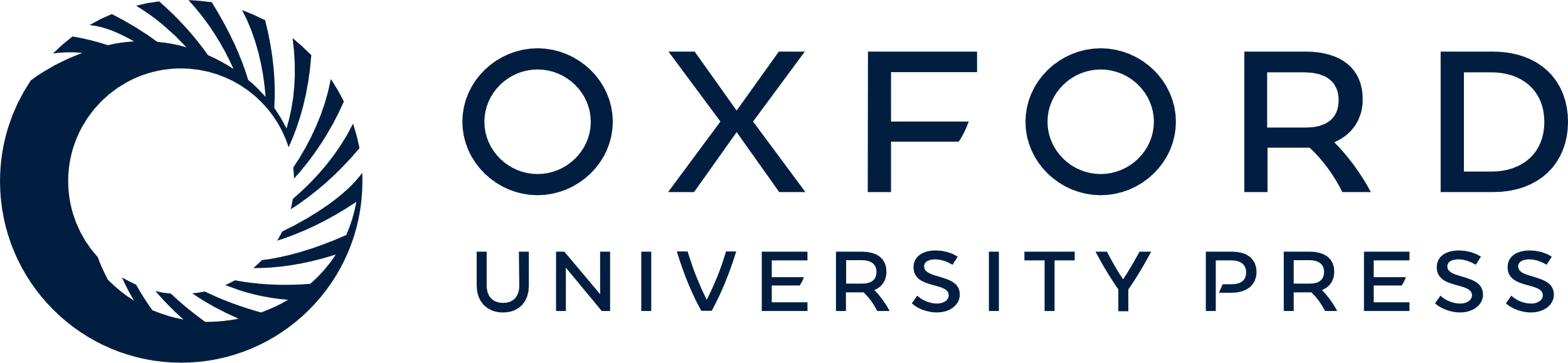 [Speaker Notes: Figure 1. Schematic representation of the three-step framework adopted in the study to collect datasets and metadata and generate three differently curated data frames.


Unless provided in the caption above, the following copyright applies to the content of this slide: © The Author(s) 2022. Published by Oxford University Press.This is an Open Access article distributed under the terms of the Creative Commons Attribution License (https://creativecommons.org/licenses/by/4.0/), which permits unrestricted reuse, distribution, and reproduction in any medium, provided the original work is properly cited.]